قصة جاء أخي
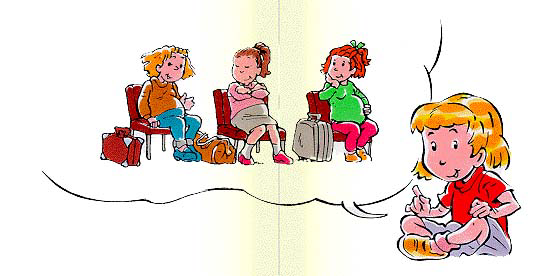 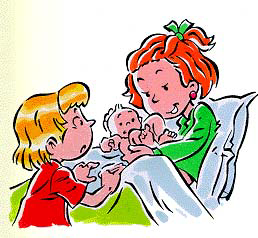 أحست الأخت الكبيرة منذ الأيام الأولى لولادة أخيها الصغير بشعور غريب مختلط بعد مجيئه مع أمه إلى البيت
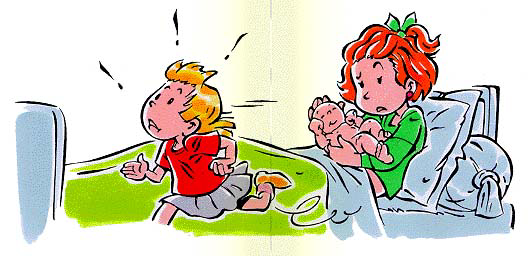 فانتابها التعجب من هذا الكائن الجديد, ثم الغضب لاهتمام والديها به, كما انتابتها الغيرة منه لالتصاقه دائما بصدر أمه حين ترضعه.
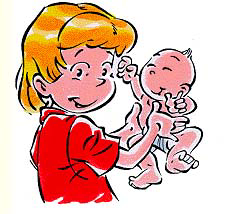 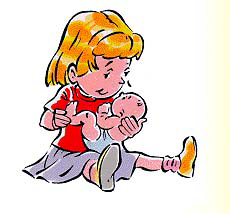 رويدا رويدا فهمت مشاعرها وبدأت تتقبل وجوده وترضى به.